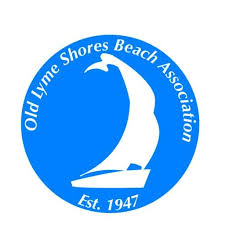 OLSBATypical Septic System Abandonment&Sewer Hookups
December 2019
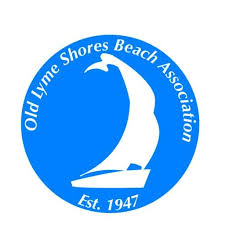 Homeowner Responsibility - Sewers
It is the responsibility of the homeowner, at their expense, to connect their house to the sewer service stub at their property line and to abandon their septic system after the sewer system is installed, inspected and tested
If the property owner fails to connect to the sewer service stub, the WPCA shall cause the connection to be made and shall assess the expense to the homeowner
Fuss & O’Neill will assist homeowners to complete the Lateral Location Form to assist the property owner to place the sewer line stub at the property line for your property
Map for each property has been provided for homeowner to depict preferred location 
The preferred location should
Minimize disruption to plantings and driveways
Identify any other conditions or concerns
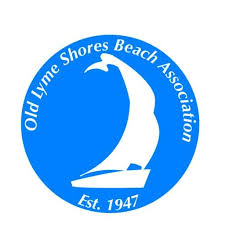 Public Health Code
Conn Public Health Code (Section IID) requires “Abandonment of subsurface sewage disposal system components (i.e. septic tank, hollow leaching structure) or cesspool shall be performed in such a manner as to eliminate the danger of inadvertent collapse of the component or cesspool. The responsibility for abandonment lies with the property owner. Structures that are to be abandoned shall be emptied of all sewage prior to abandonment.  Structures shall be filled with sand, gravel, or crushed and backfilled with clean soil.”

Property owners are required, at their expense, to abandon their Septic Tank at the same time the sewer connection to their house is completed.
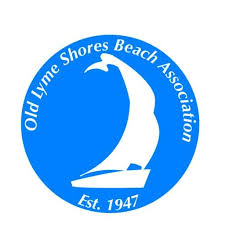 Problem with Old Septic Systems
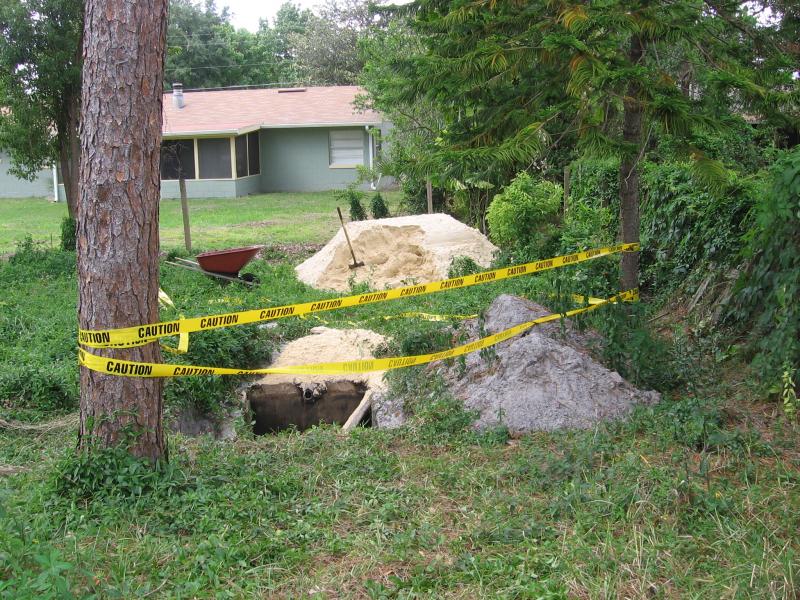 Connecticut Public Health Code states responsibility lies with the property owner to eliminate the danger of inadvertent collapse 1
Forgotten septic tanks, hollow leaching structures, cesspools, and drywells present serious hazards including cave-in or collapses and asphyxiation hazards.
It is unwise to leave a potentially lethal hazard and personal liability unaddressed at your property.
1 Public Health Code Technical Standards for Subsurface Sewage Disposal Systems - Section IID
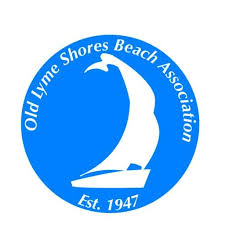 What is the Homeowner’ Responsibility?
Owners shall abandon septic systems when a public sewer becomes available
Work needs to be done by an experienced contractor who knows proper safety procedures
Pumping septic system waste into a public sanitary sewer system is prohibited
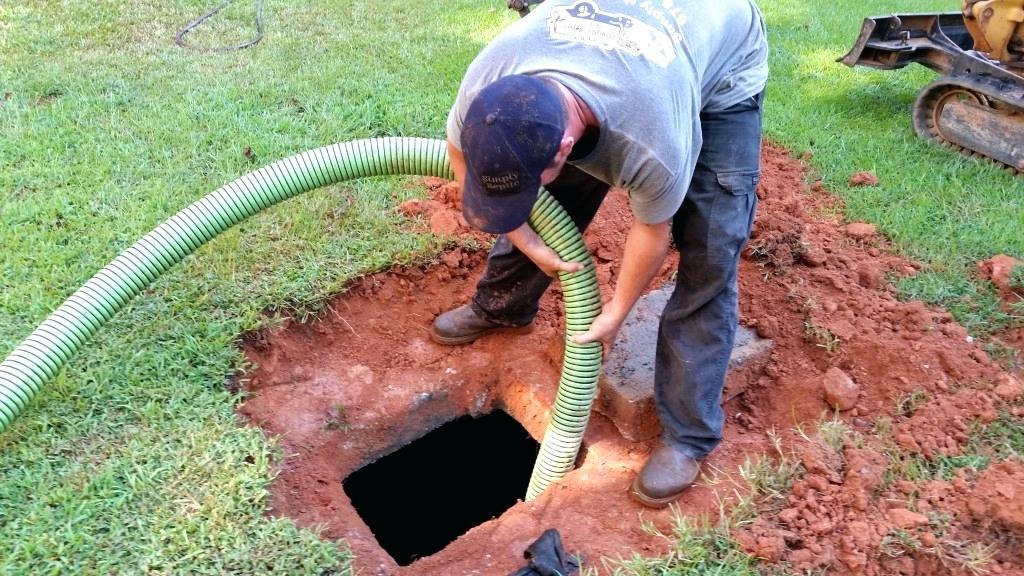 Quick Reference - Septic System Abandonment
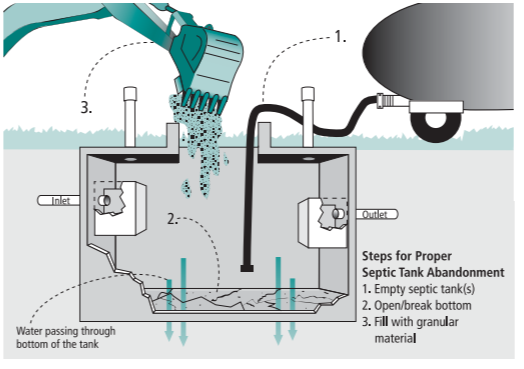 Source: onsiteinstaller.com
Best Practices for Septic System Abandonment
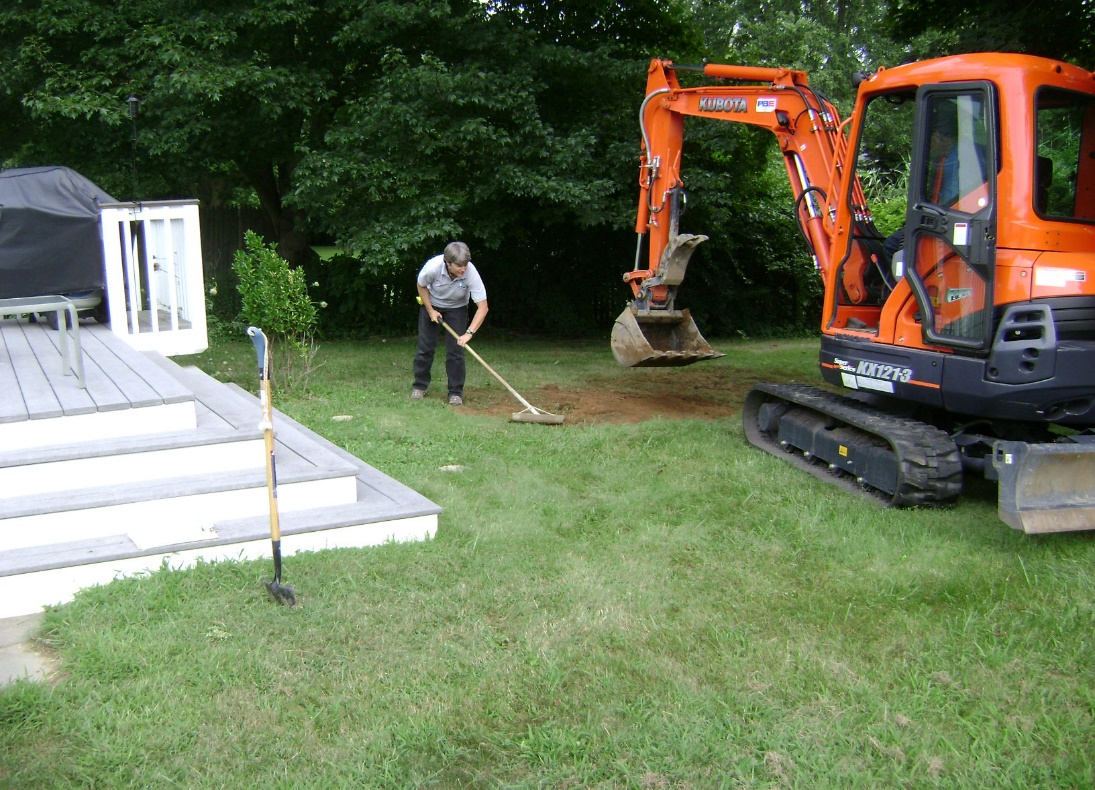 Notify WPCA and Local Health Department (Ledge Light Health District) as required
Disconnect power at the source to all electric controls and remove all controls and panels (if applicable)
Pump out the septic tank and any hollow structures by a Licensed Septic Hauler.  Do not pump the contents into a public sewer
Remove tank cover
Rupture bottom of structure (after pumping) to prevent retainage of water
Take photo of structure (before filling)
Fill structures with sand, gravel, flowable fill, or crush & backfill with clean soil
Take second photo after filling to the top of sidewalls
Use sand, aggregate, and soil  from mound to fill the tanks if a mounded system is being abandoned
Compact material to prevent settling
Disconnect and seal all piping leading to/from the structure
Grade site and establish vegetative cover
Document the location and methods of the filled-in septic system so future site workers can anticipate these buried obstructions
Submit a copy of the pumping receipt, filled-in tank location, and photos to the Local Health Department (Ledge Light Health District) to record abandonment
Best Practices for Septic System Abandonment
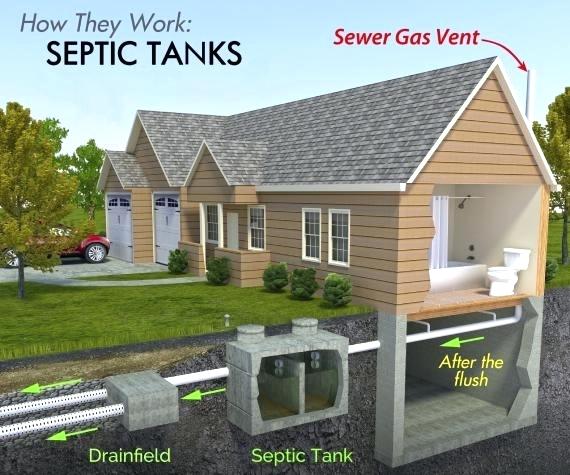 Pump out tank contents
Crush Tank Cover
Rupture tank bottom
Fill with sand or gravel & compact well
Document work with Photos, Measurements, and Receipts
Submit documentation to Local Health Department when complete
Disconnect All House Piping
Typical Water Service and Sewer Lateral PlanOLSBA
Association’s Responsibility
Homeowner’s Responsibility
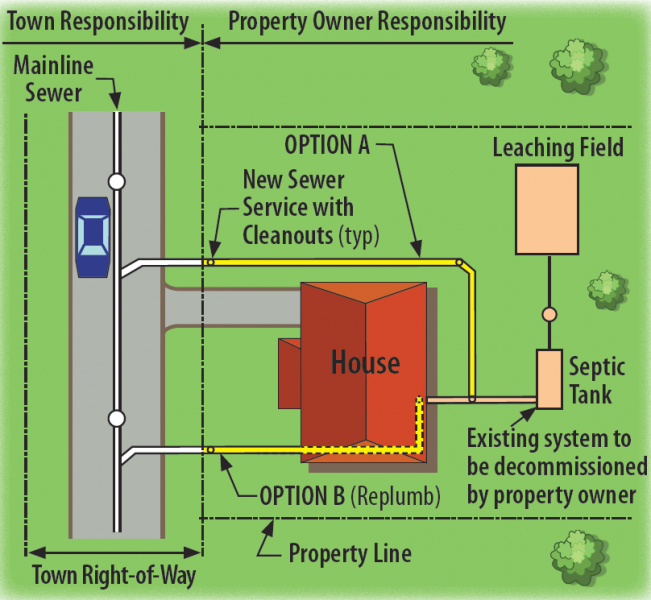 Mainline
Water
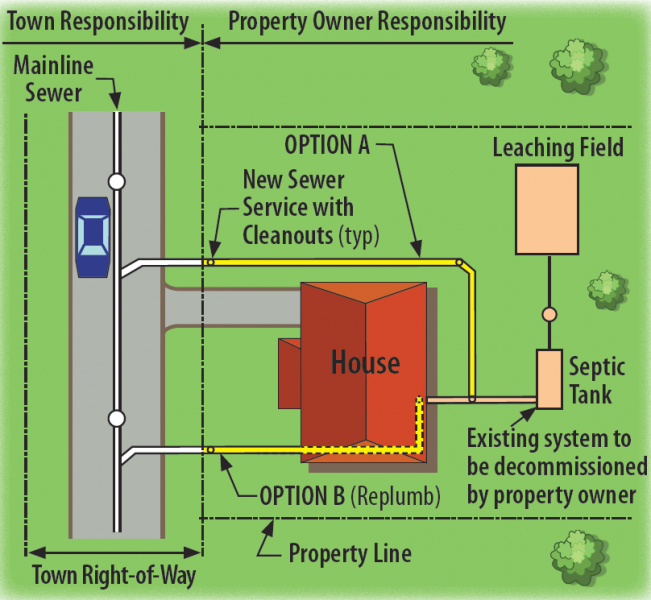 W
10 Foot Min.
Separation
New/Replace-ment 
Water Service
W
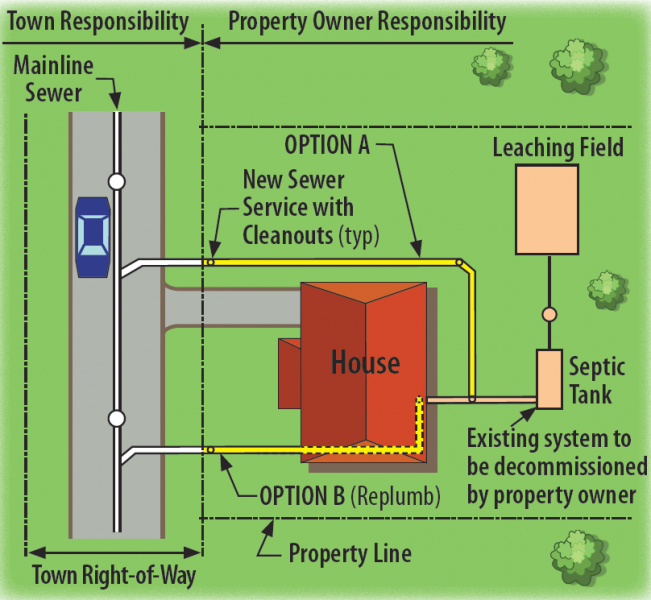 x
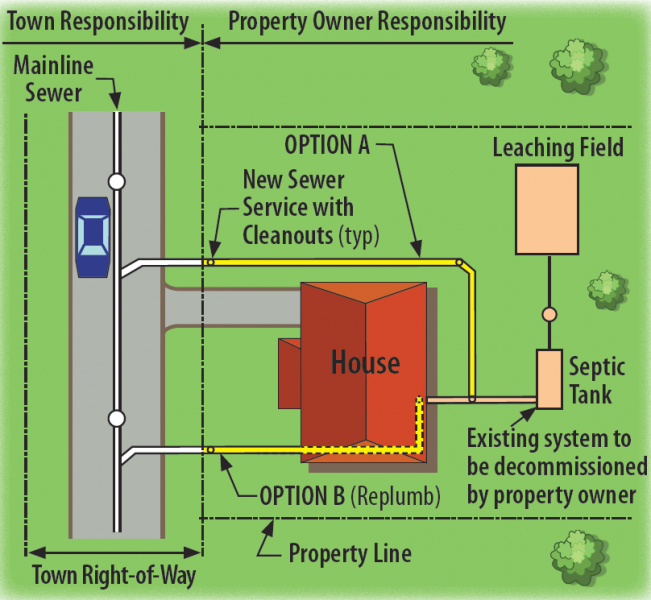 Water Meter
Curb Stop
W
Association Right-of-Way
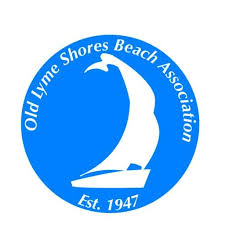 Water Connections
The CT Water Co will be furnishing and installing year-round water mains and fire protection in 2020.
For CWC’s existing customers, CWC will connect the new system to the homeowner’s existing seasonal service connections at their property line. Seasonal service will be uninterrupted.
For those houses that are not current customers CWC will install only the laterals and curb stops to the property line
Houses that have wells and no CWC service do not have to connect to the CWC system.
Houses without CWC service who want to have year-round water service must complete a CWC application and conform to their terms and conditions and will be responsible to connect at their own expense from the curb stop to the house.
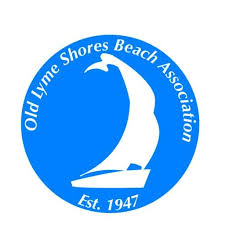 Typical Blank Lateral Location Plan
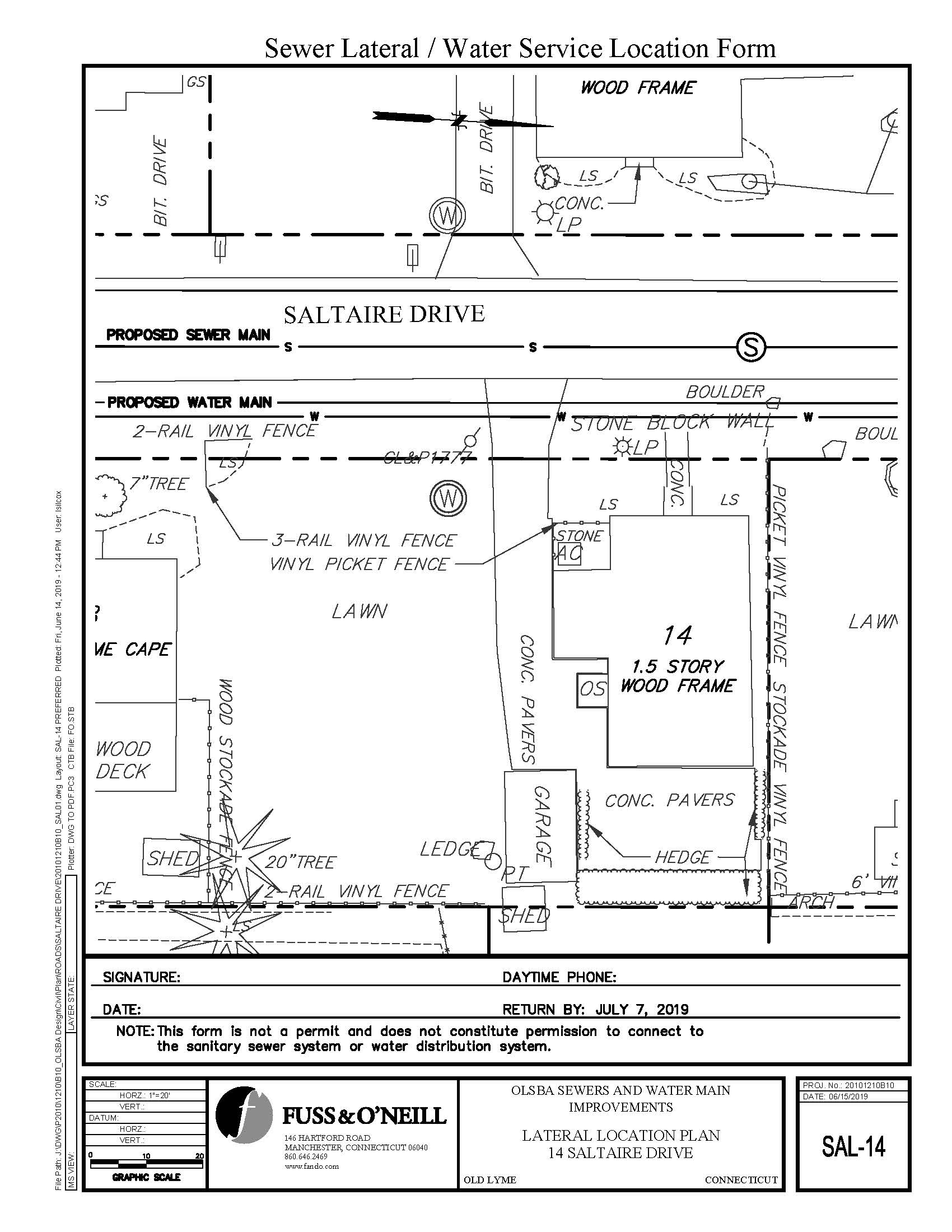 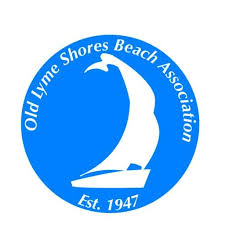 Typical Sewer and Water Lateral Location Form Legend
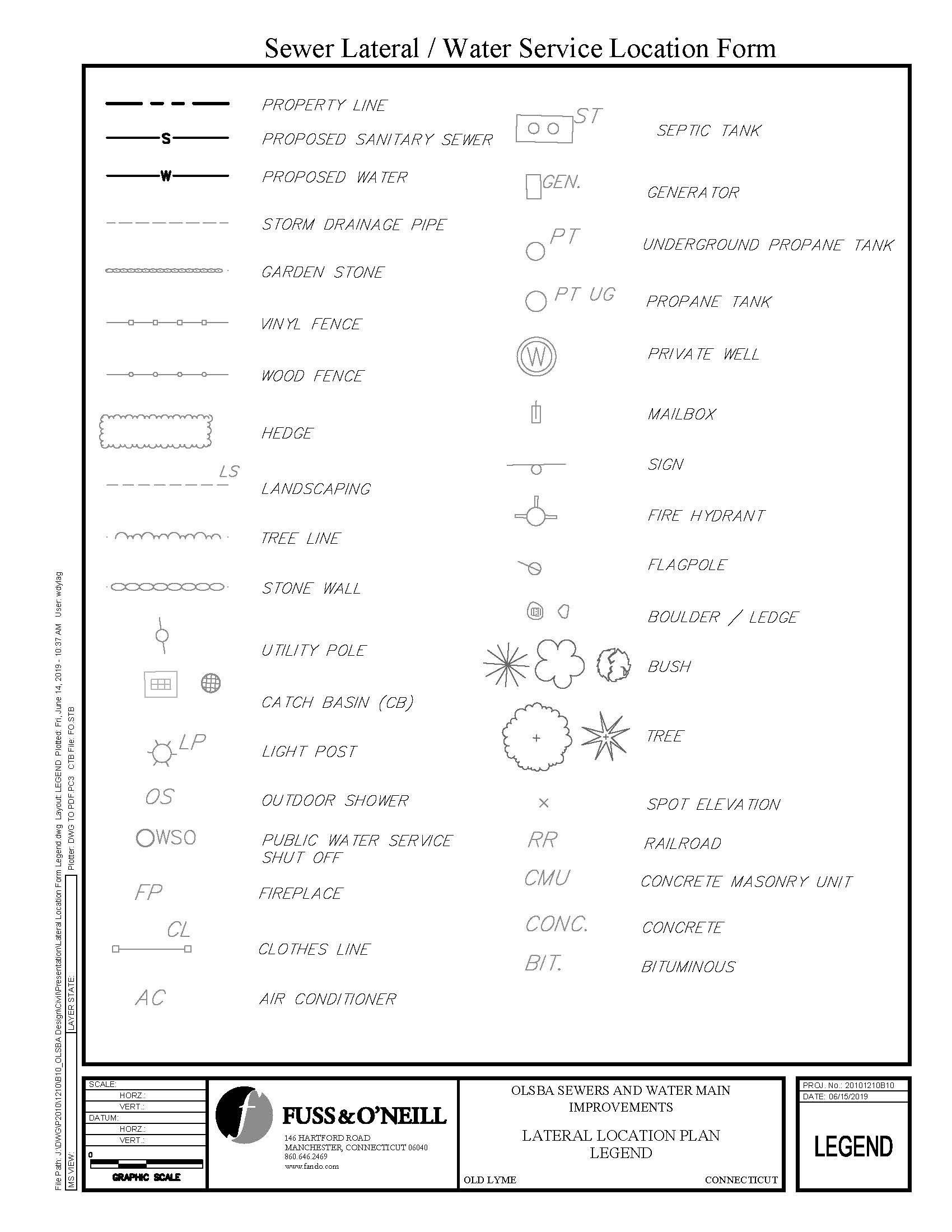 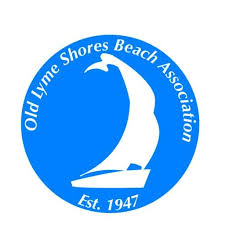 Typical Lateral Location Form Instructions
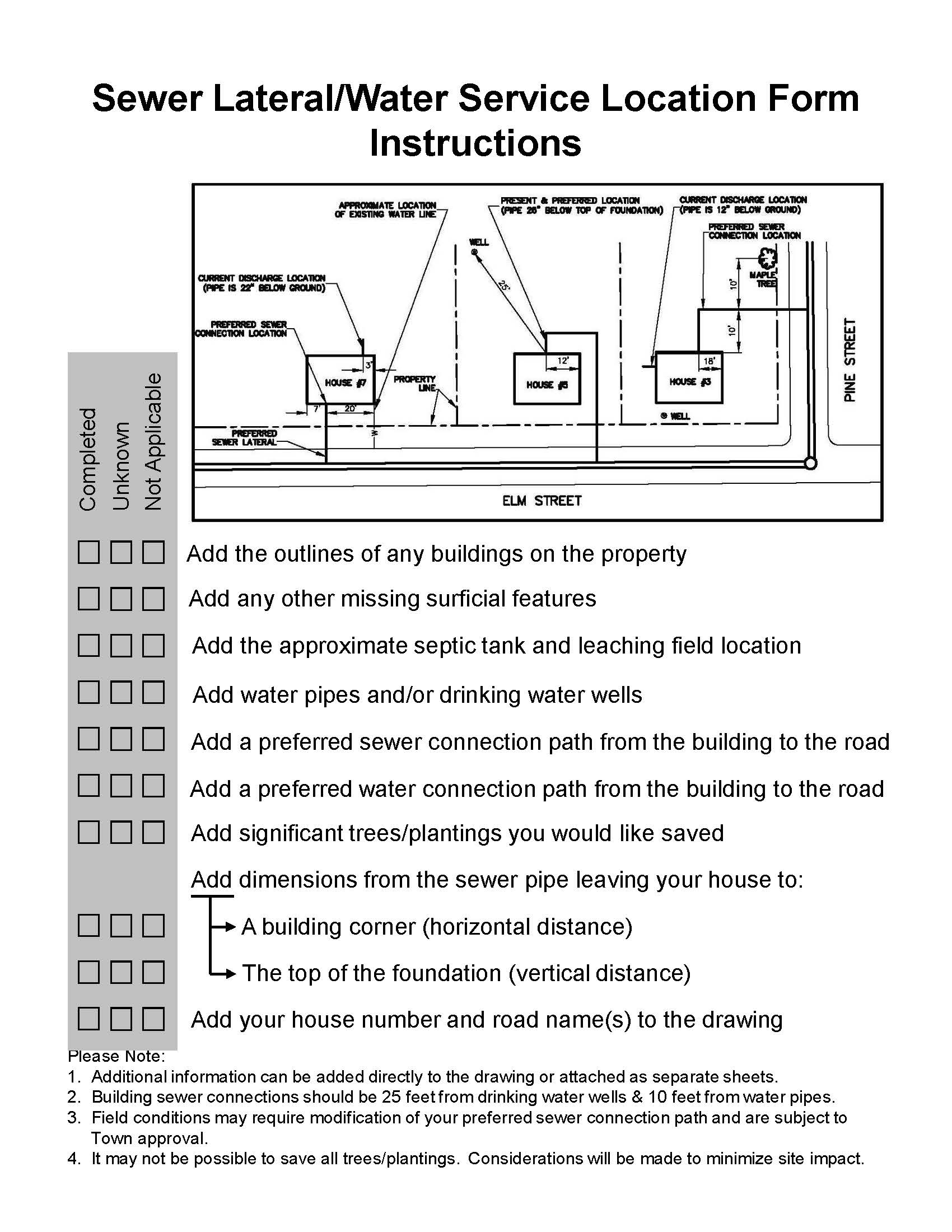 * Costs for water service lateral from 
property line to the building shall
be borne by the Homeowner for 
those homeowners that do not 
have water service.
*
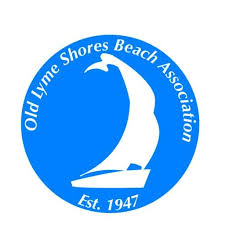 Example Sewer and Water Lateral Location Form
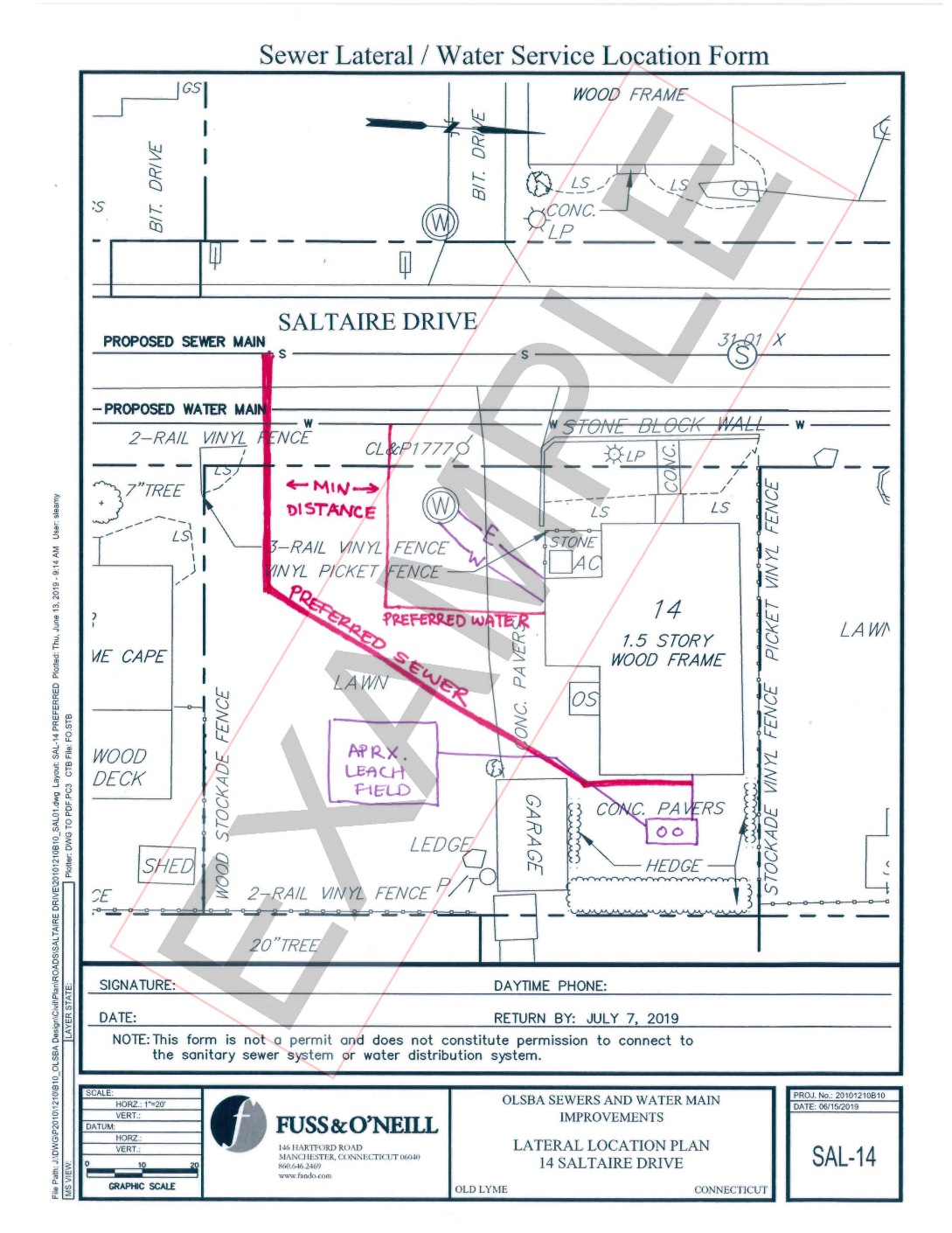 10 feet
Preferred water service location can be
provided for those that do not currently have 
water service.  All costs for services from 
the property line to the home shall be borne 
by the Homeowner.  If existing well on property 
Is to remain,  a backflow preventer needs to be 
Installed at the homeowner’s expense.